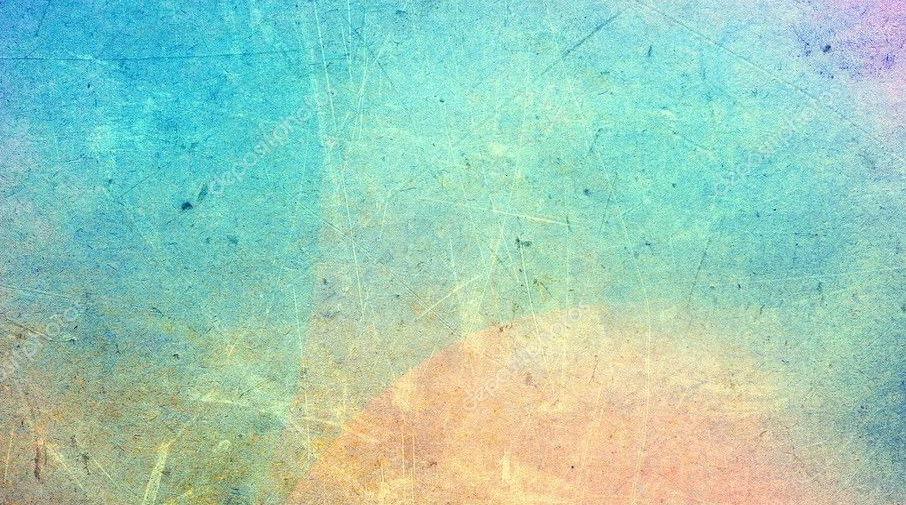 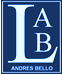 Liceo Andrés Bello A-94
Departamento de Matemática
Prof. Sergio Palma
MATERIAL N° 2
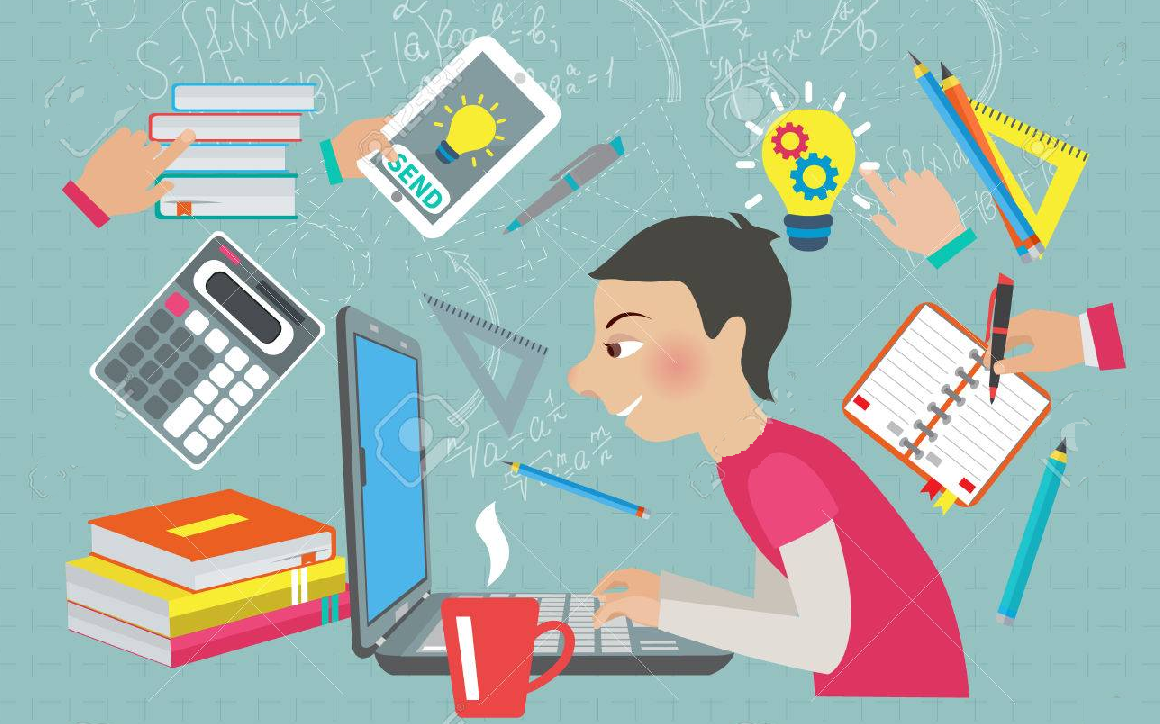 UNIDAD CERO: 
ECUACIONES LINEALES
Nivel: Segundo Medio
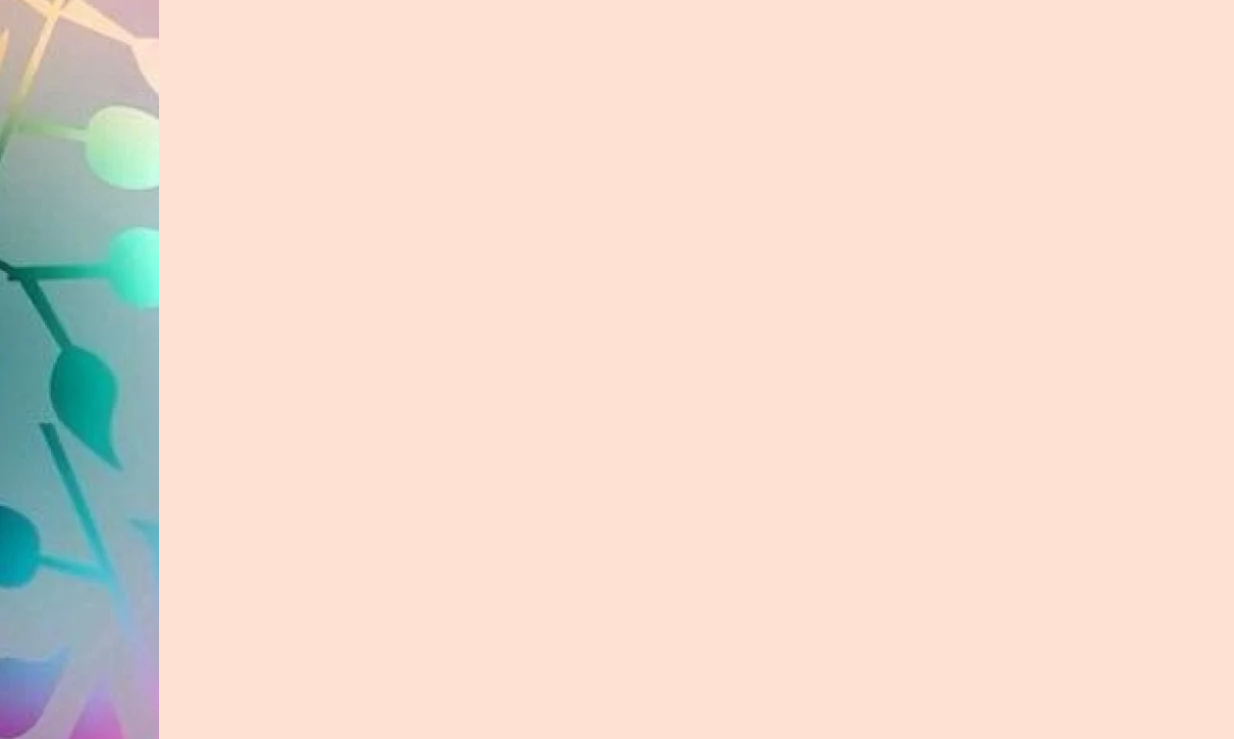 Recordemos, las ecuaciones lineales son como una balanza en perfecto equilibrio, lo que esta a la derecha vale lo mismo que aquello que está a la izquierda.
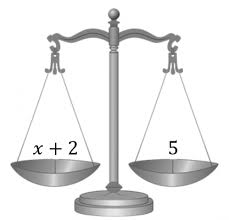 Pero como no podemos sumar o restar elementos distintos, por ejemplo: dos zapatos más tres manzanas, debemos dejar a la izquierda o derecha las letras (variables) y al otro lado los números.
X + 2 = 5
X = 5 – 2
X = 3
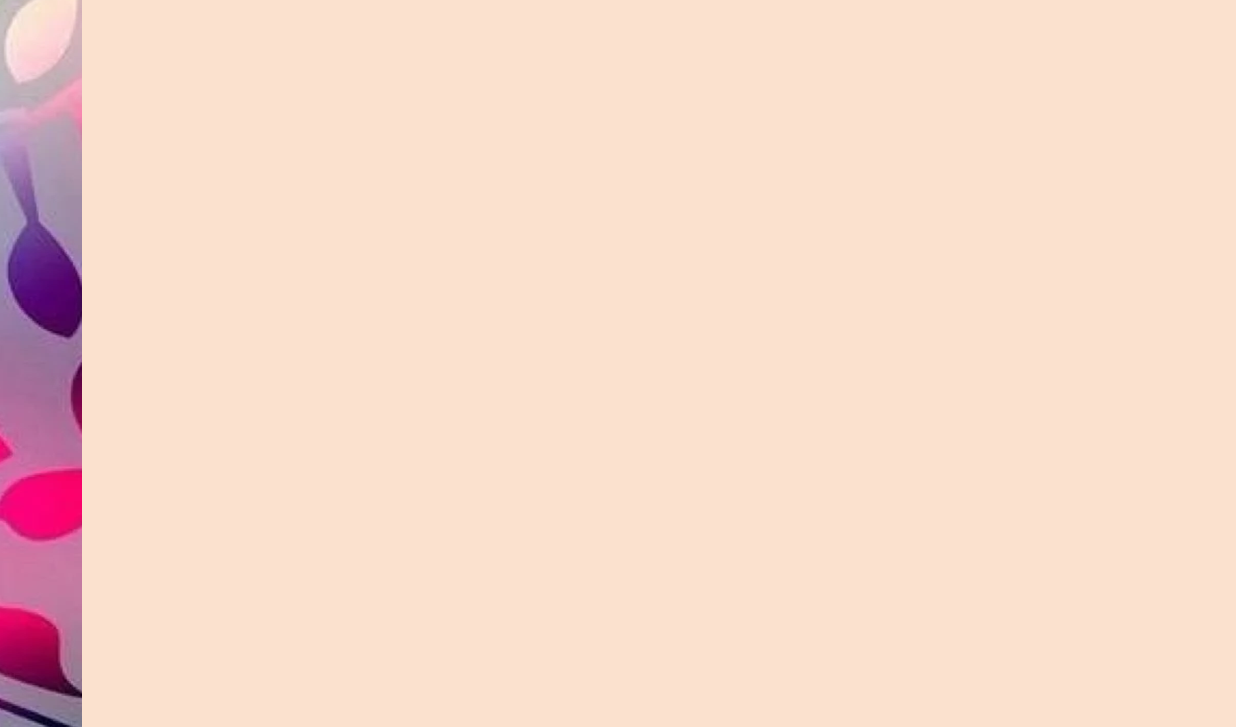 EJEMPLO DE RESOLUCIÓN:
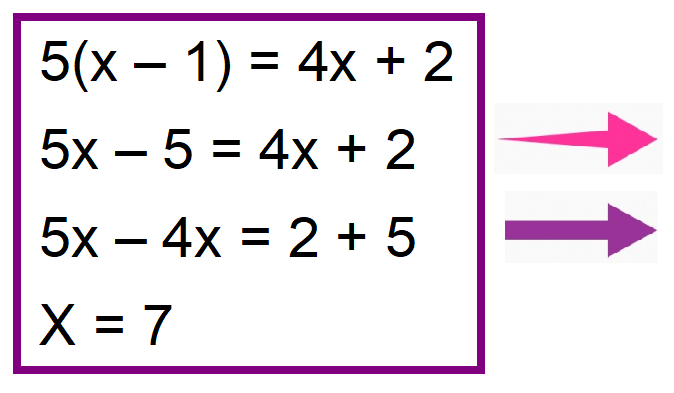 Eliminamos los paréntesis
Dejamos variables a un lado y números al otro
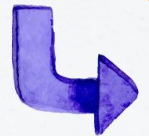 Redujimos términos semejantes y Listo!!!
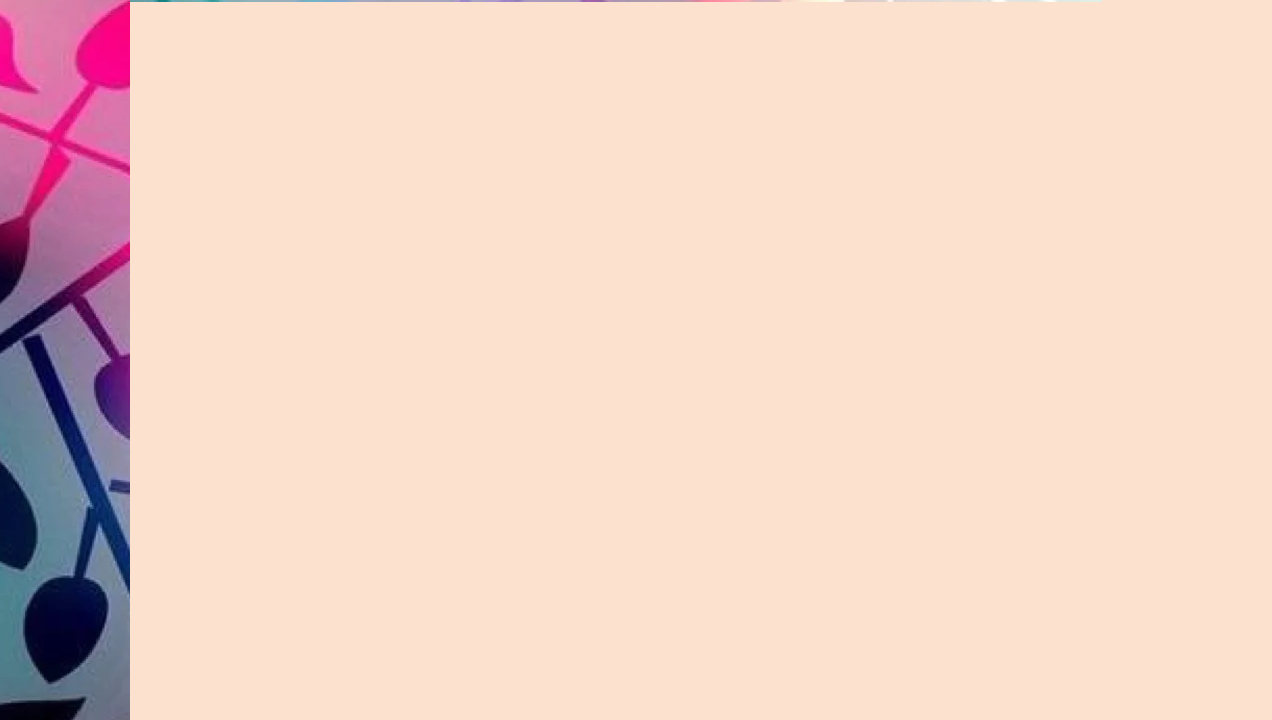 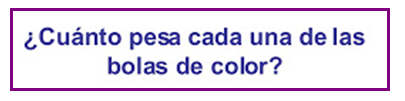 Ejemplo de aplicación de una  ecuación lineal
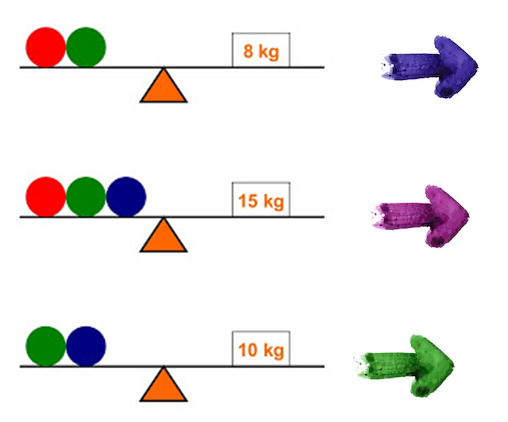 Una roja más una verde pesan 8 kg entre las dos
Ya sabemos que una roja más una verde pesan 8 kg, entonces la azul pesa lo que falta para 15 kg, es decir 7 kg
La azul pesa 7 kg, restamos y tenemos que la verde pesa 3 kg, luego la roja pesa 5 kg
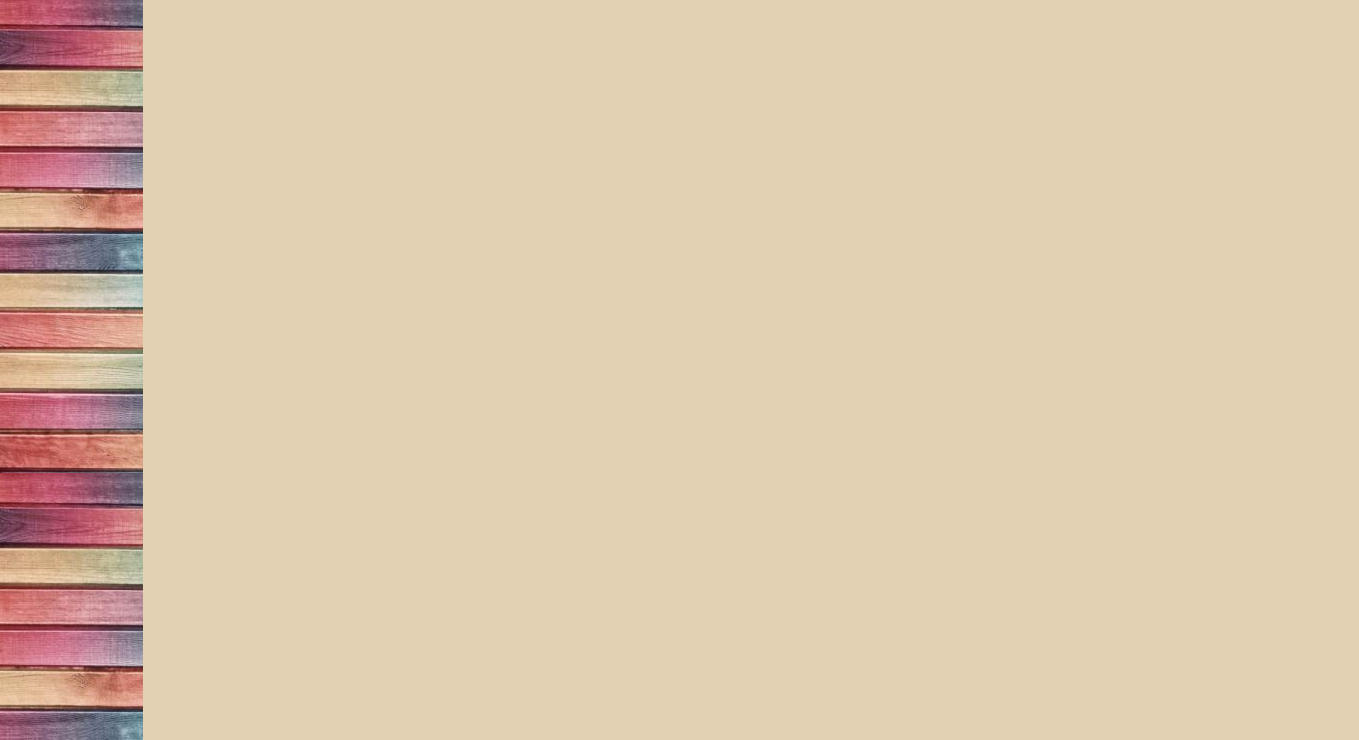 1° ejercicio
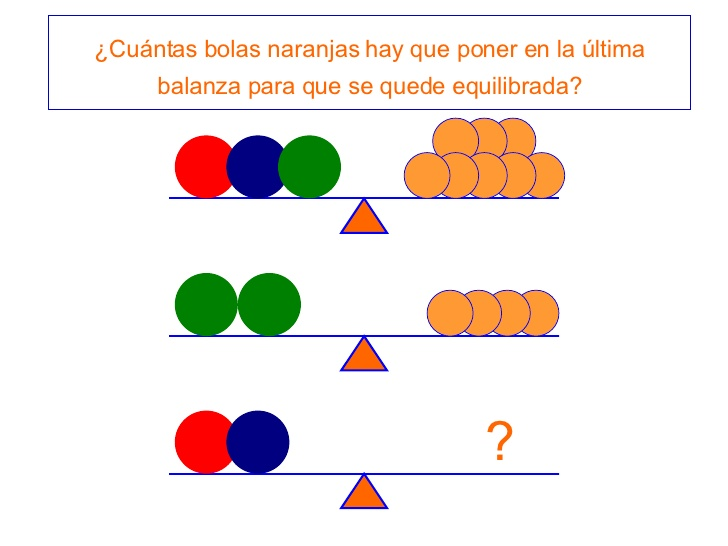 Respuesta al final del PPT
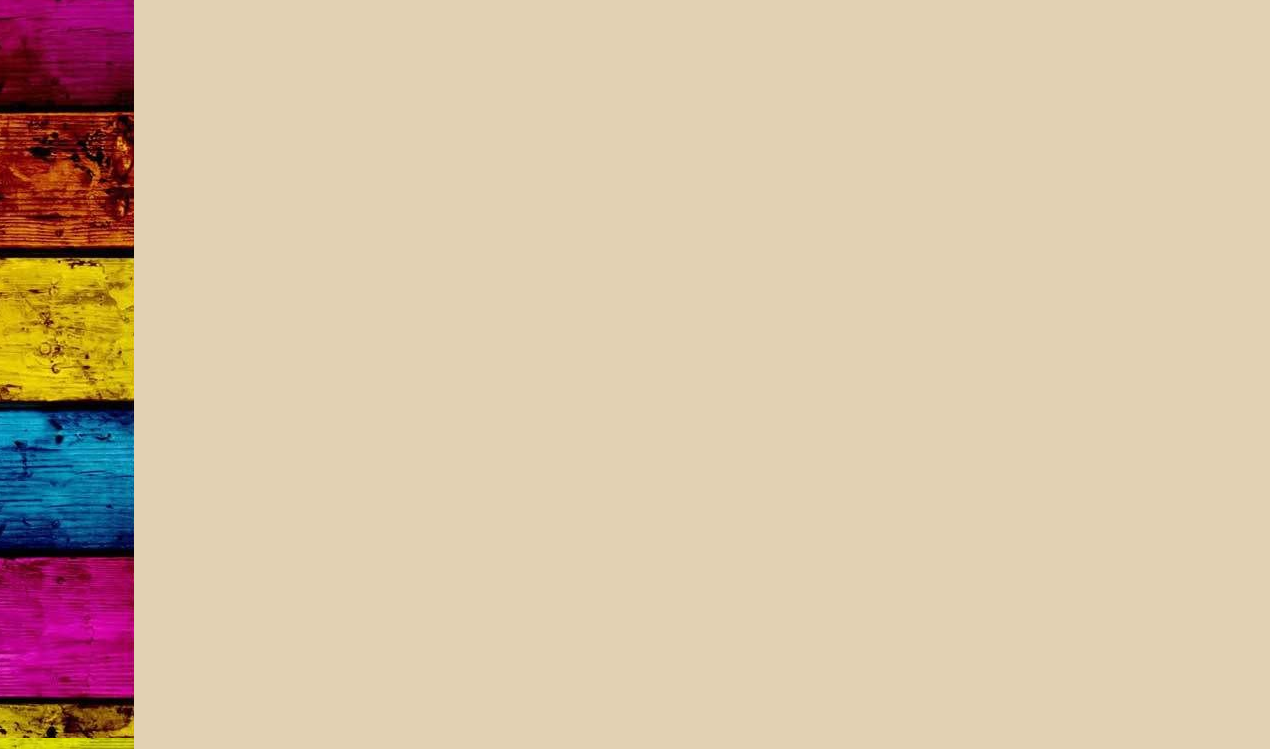 Mira este ejemplo, escribe la ecuación en forma algebraica y resuelve:
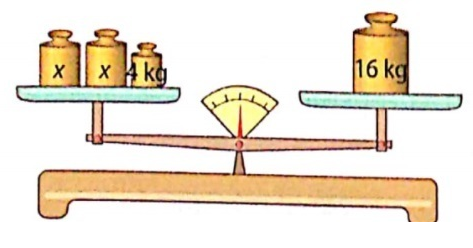 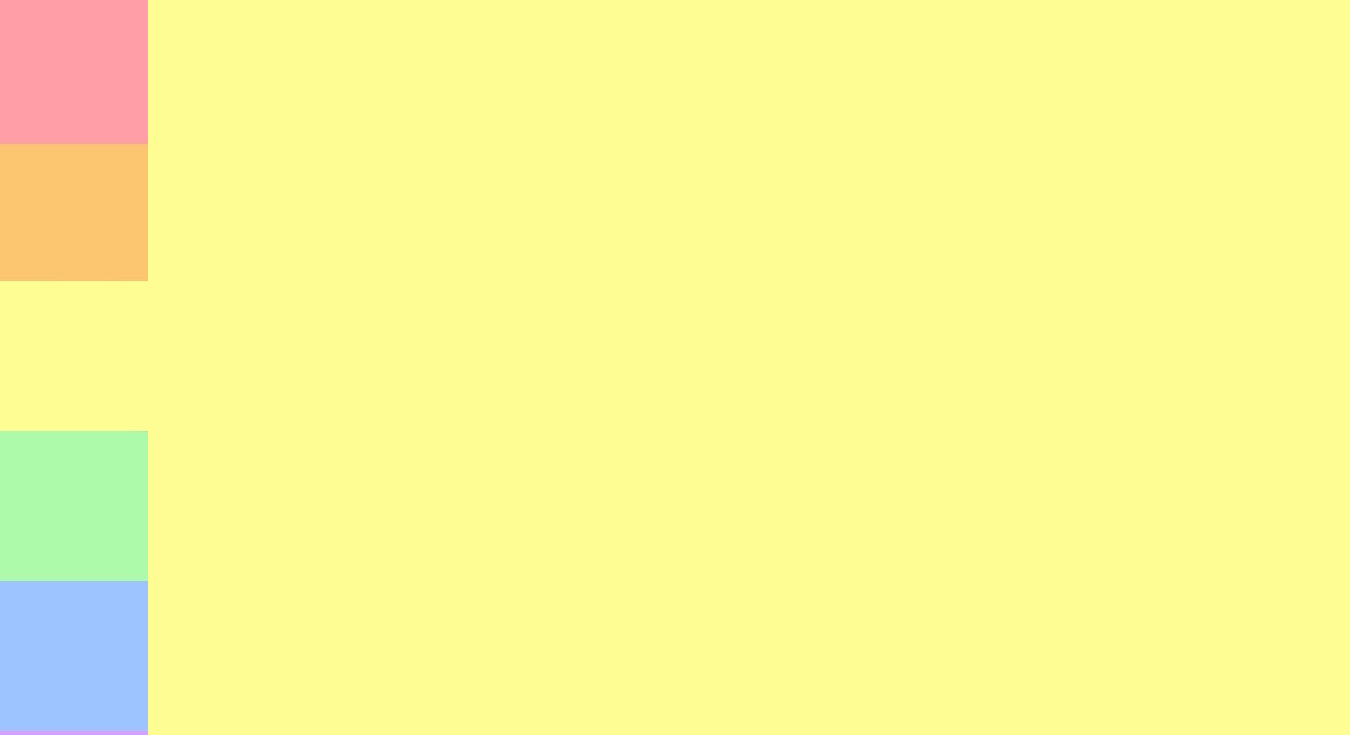 SOLUCIÓN:
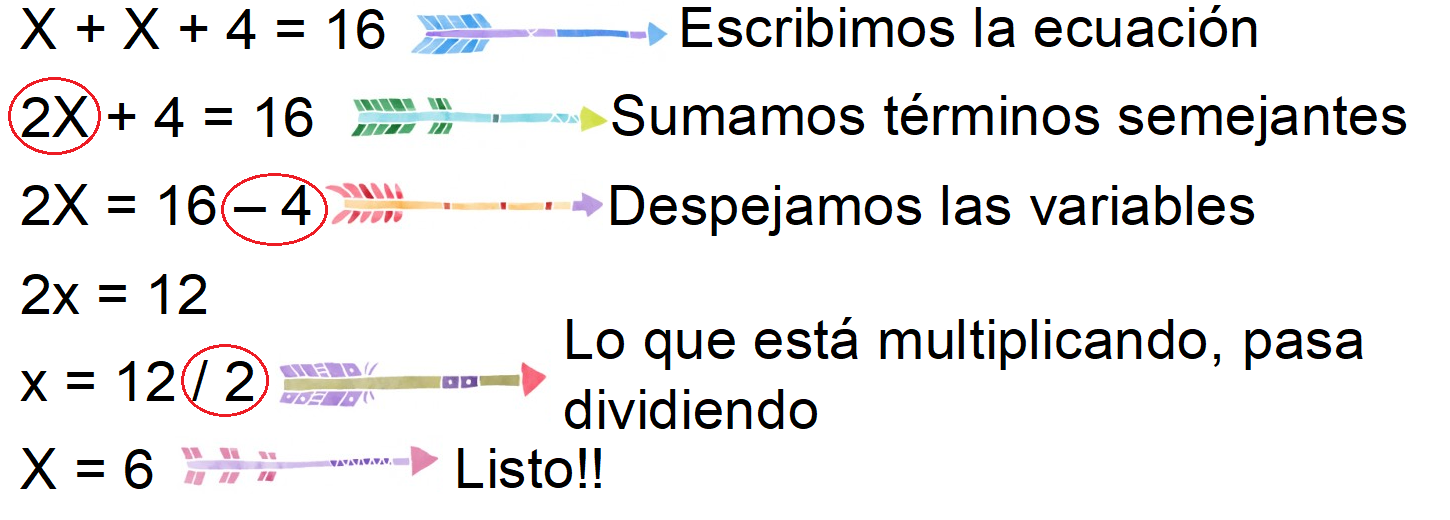 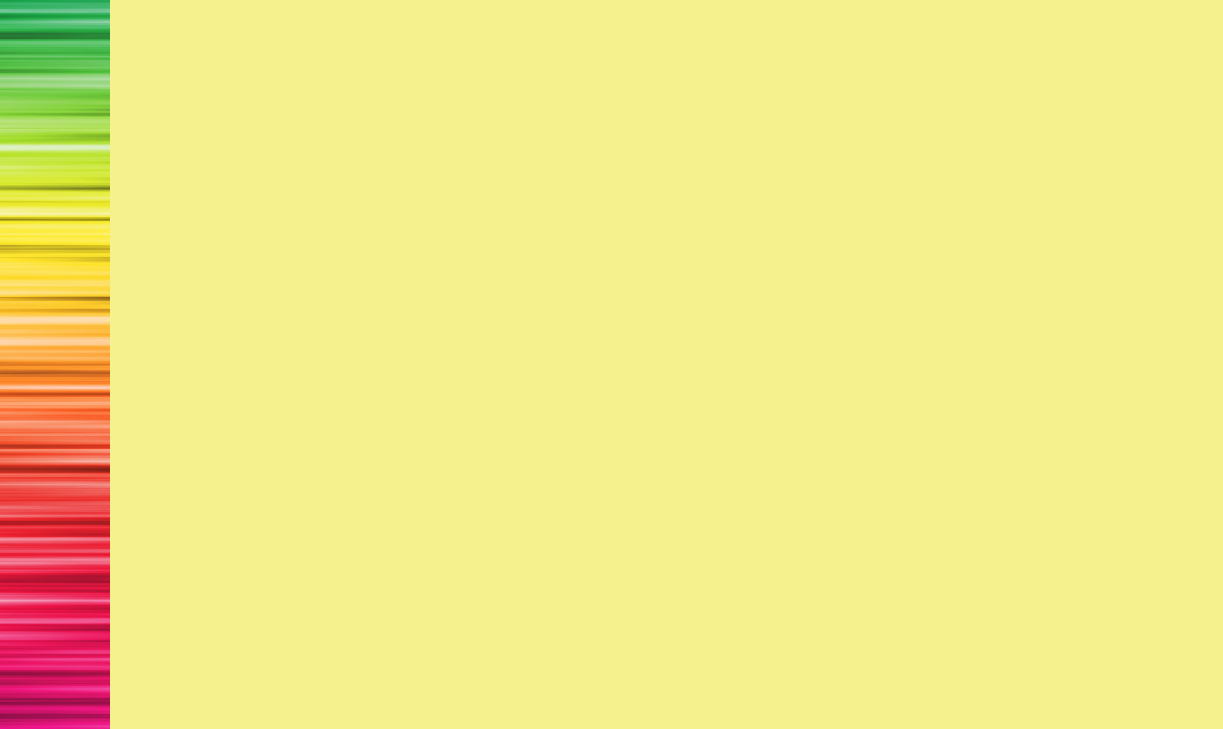 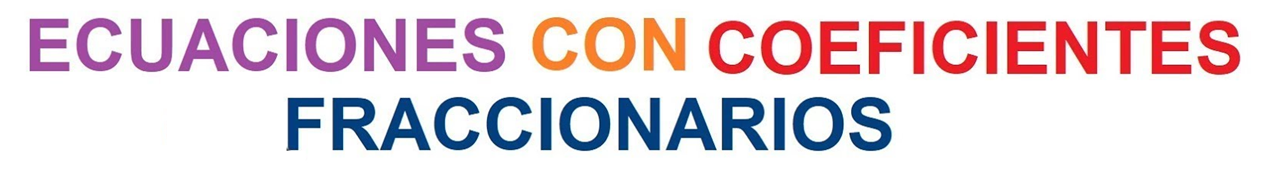 Procedemos del mismo modo, las fracciones se operan de 
manera ya conocida, es decir sumas y restas igualamos 
denominadores (si tu utilizas otro método está bien)
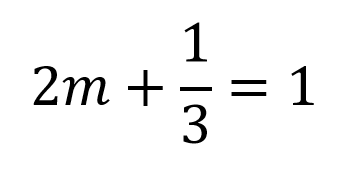 Ejemplo:
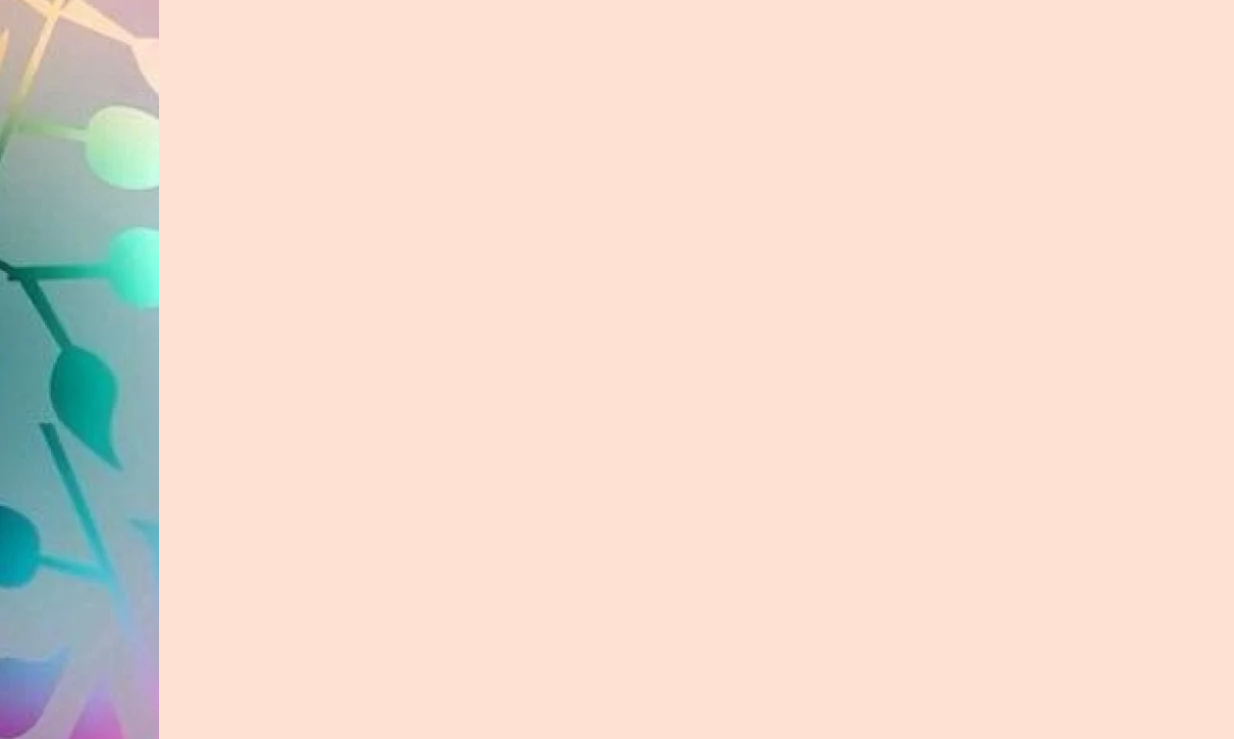 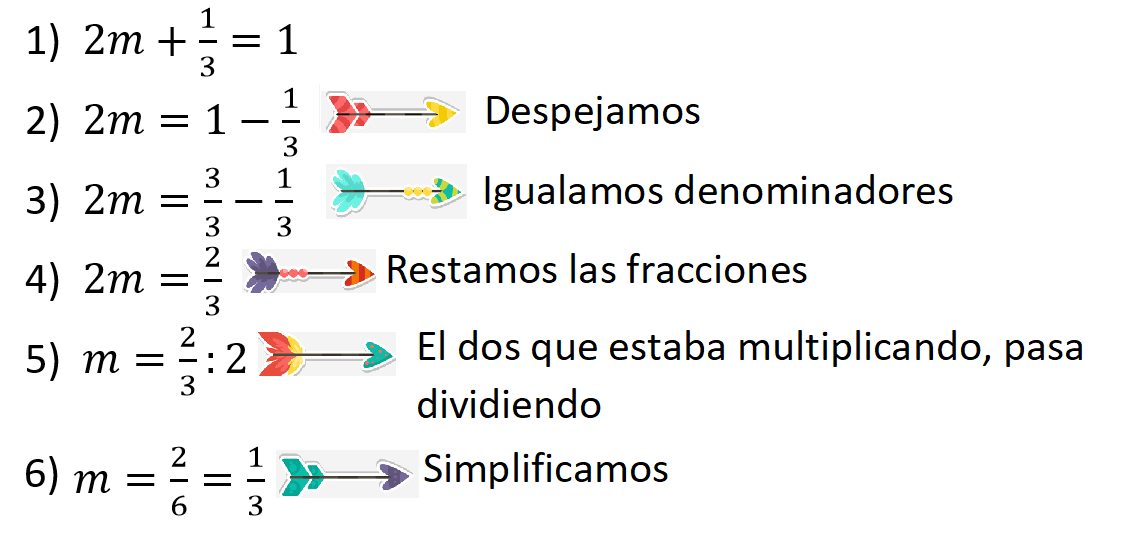 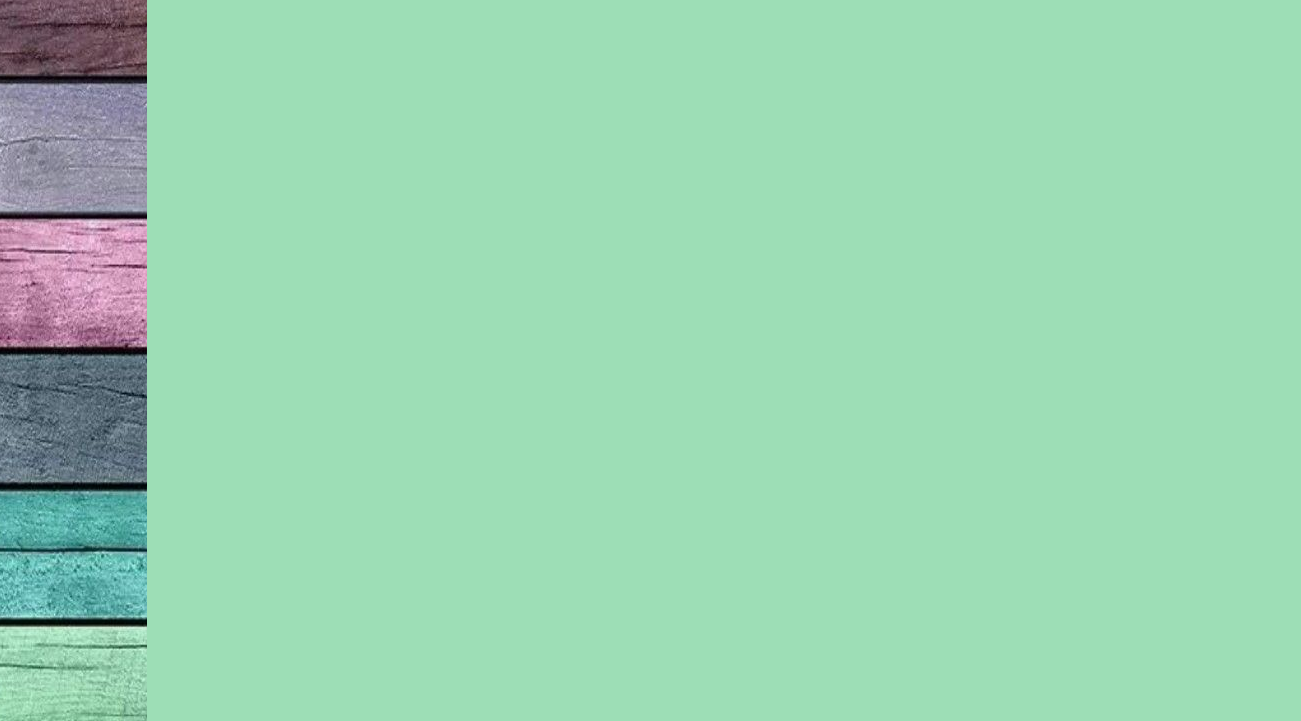 2° ejercicio:
 El perímetro del triángulo es de 36    
     cm ¿cuánto mide x?
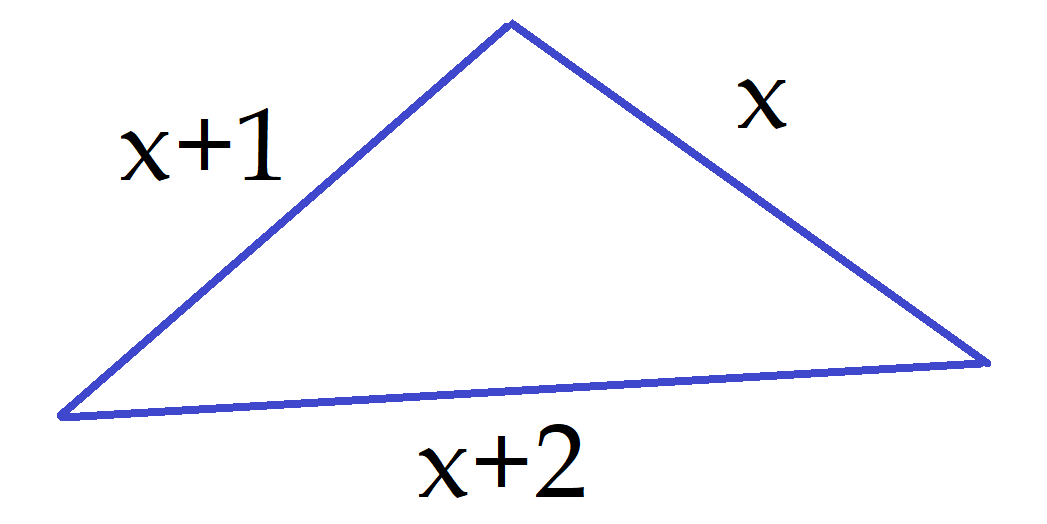 Respuesta al final del PPT
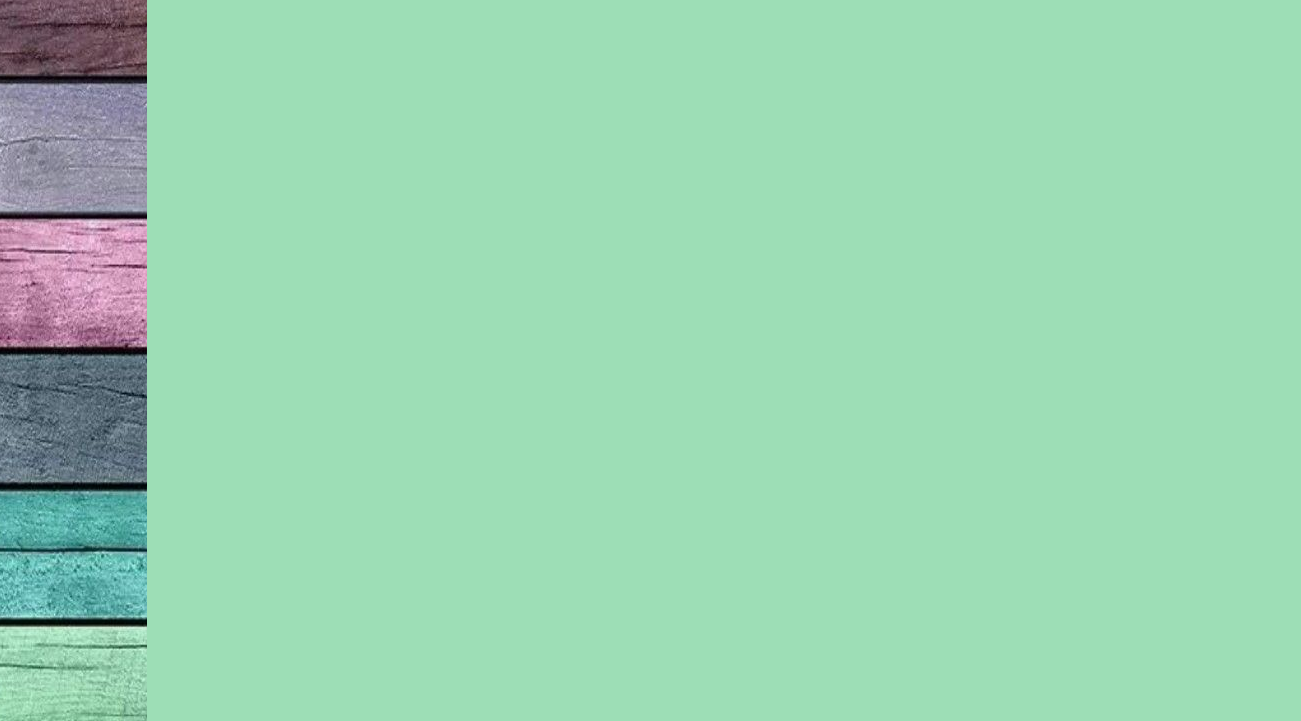 3° ejercicio:
 Si el perímetro del trapecio es de 
    49 cm ¿cuánto mide m?
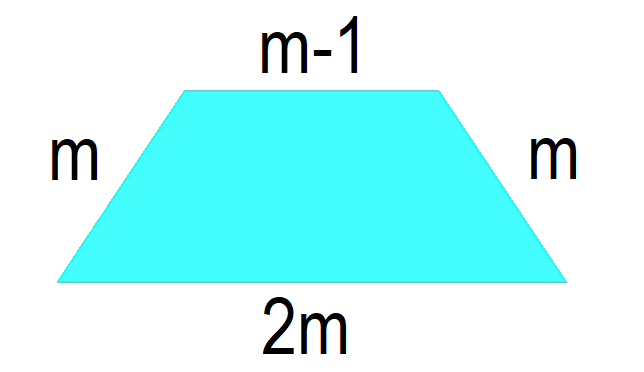 Respuesta al final del PPT
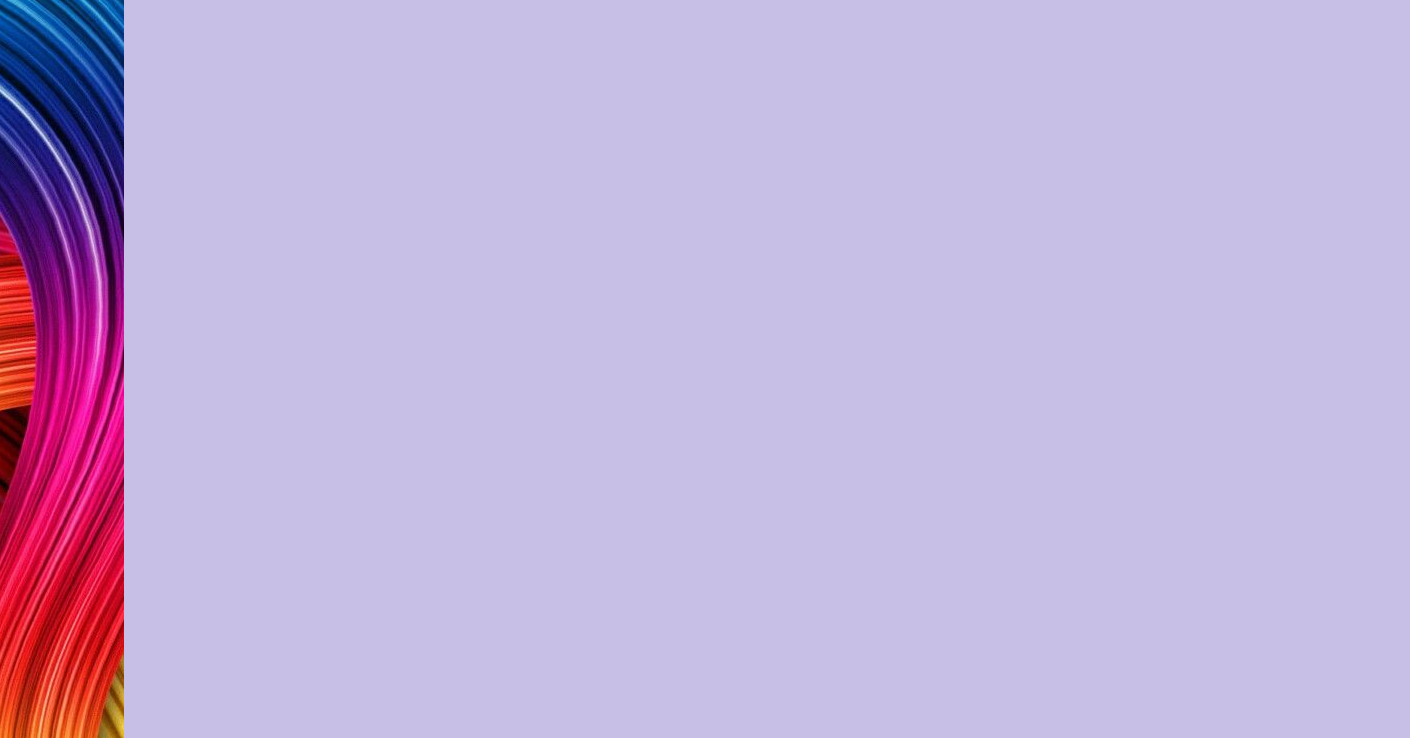 Respuestas:
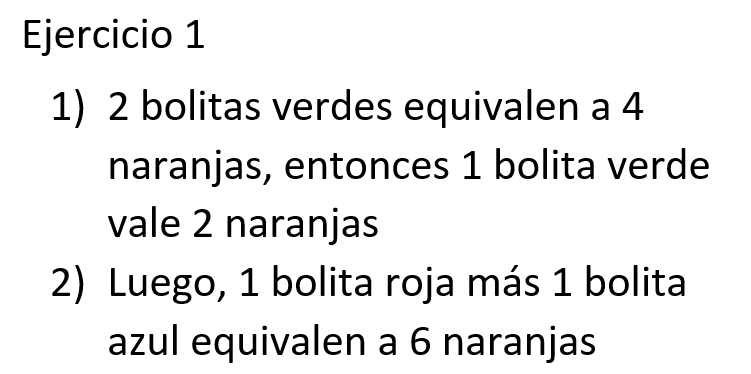 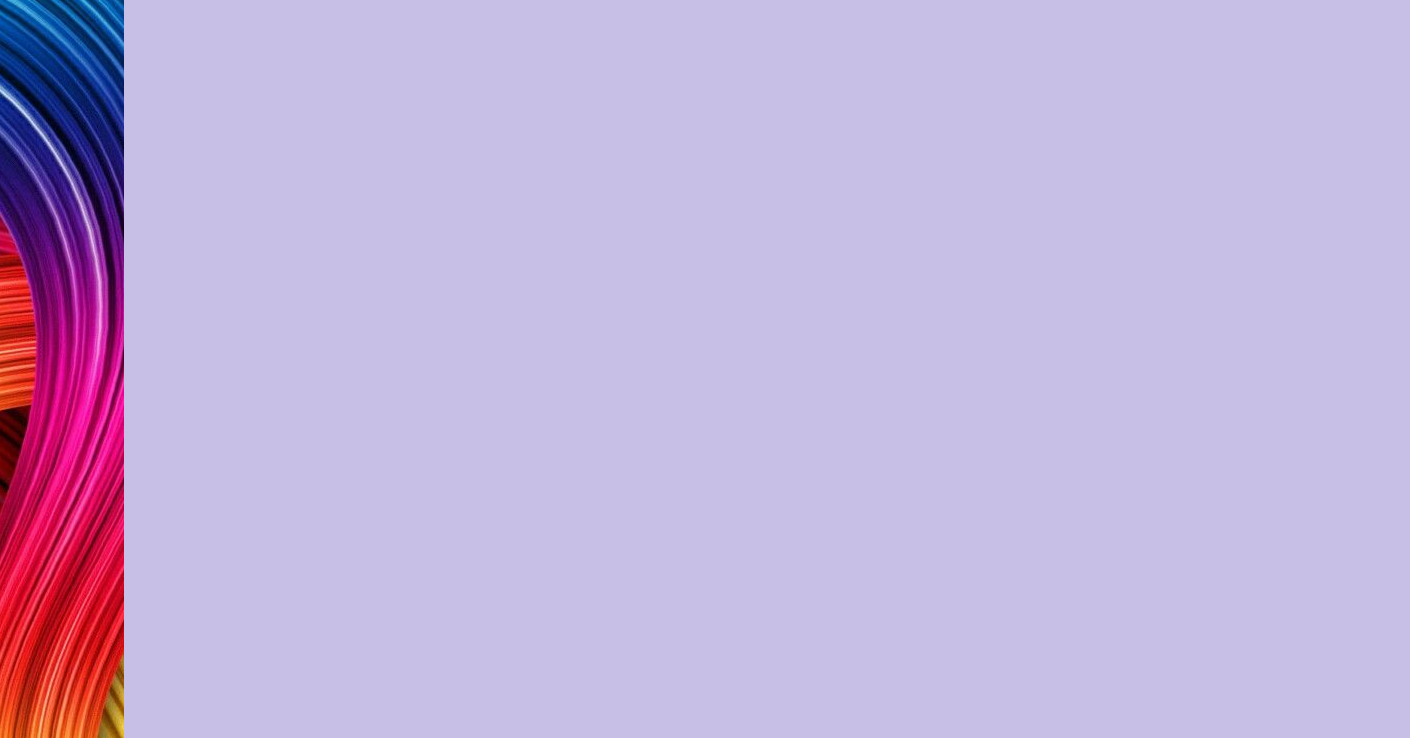 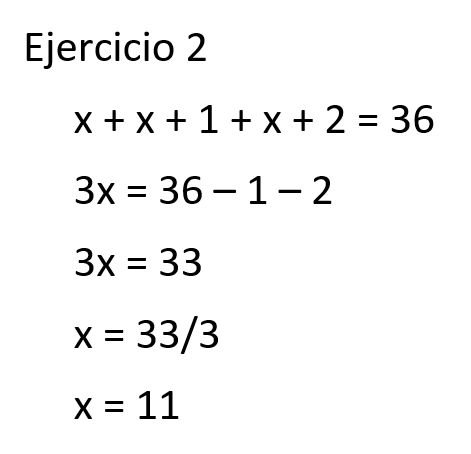 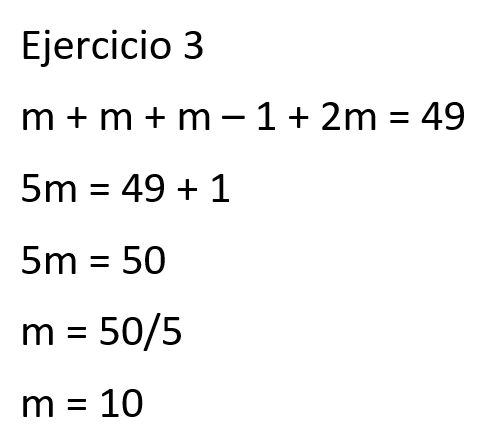 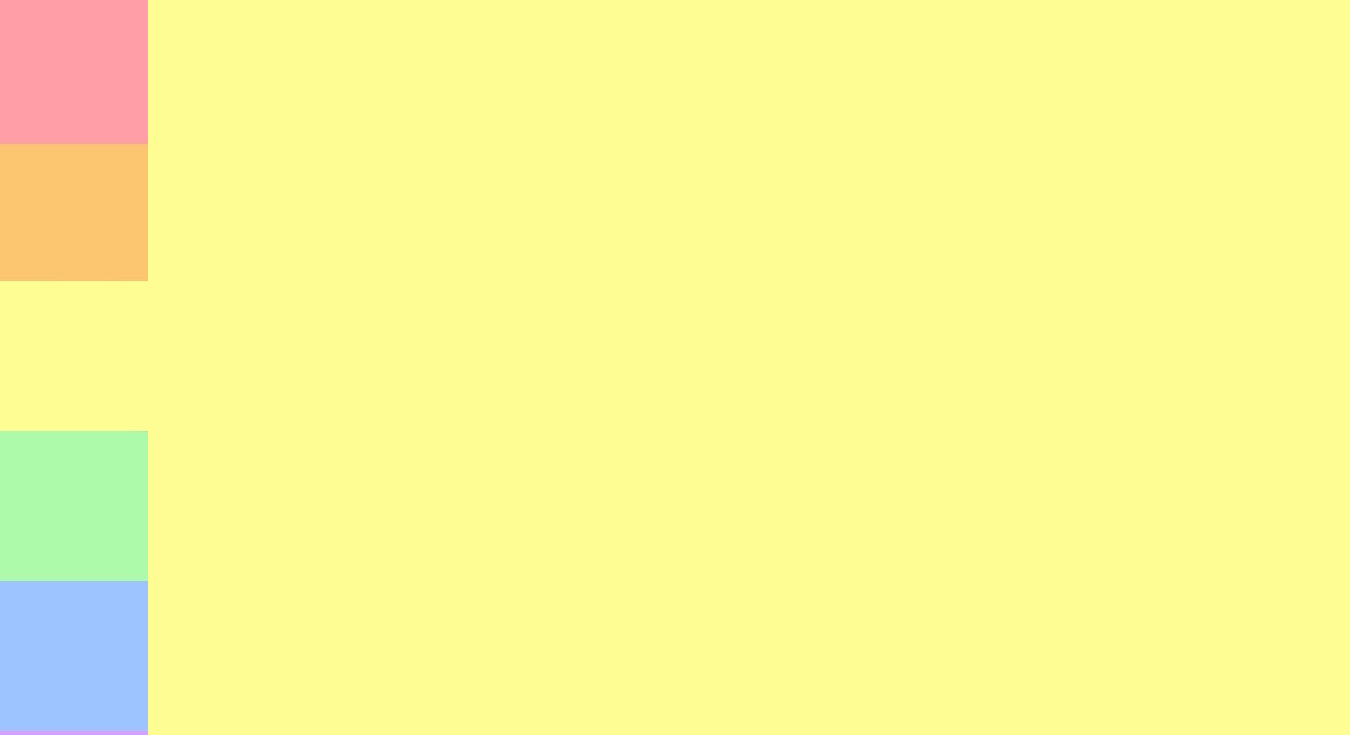 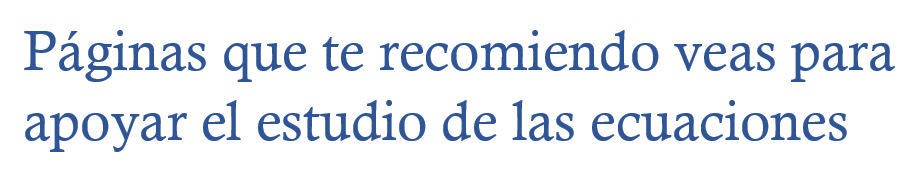 https://www.youtube.com/watch?v=FLW-7U3BsVE  clase para saber por qué se pasa restando o sumando

https://www.youtube.com/watch?v=s4hrxXz5ln4  Cómo despejar x en el orden correcto

https://www.youtube.com/watch?v=QQllizy5Gb8  Cómo eliminar paréntesis

https://www.youtube.com/watch?v=pqnyMmT8ncg Ecuaciones con fracciones fáciles (usa MCM)

https://www.youtube.com/watch?v=gQYVD0f2SH4  Ecuaciones con fracciones (usa MCM)